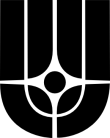 Национальный исследовательский центр
«курчатовский институт»
 
Институт физики высоких энергий имени А.А. Логунова
Национального исследовательского центра
«Курчатовский институт»
K*-(892) meson production in 26.5 GeV/c K-N interactions at U-70 accelerator complex
SPASCHARM EXPERIMENT
Nikita Kalugin, NRC Kurchatov IHEP, Protvino, Russian Federation
On behalf of the SPASCHARM collaboraltion
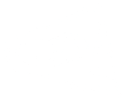 ICPPA 2024
from the 22nd to 25th of October, 2024
VII International Conference on Particle Physics and Astrophysics
Moscow, Russia
Introduction
A-dependence is a traditional fundamental research topic in high energy physics.
Up to now there are only scarce data on the A-dependence (for C and Cu targets) 
of K*-(892) meson (K*-(892) → Кs0π-) production for 0.0 < xF < 0.8 and
 0.0 GeV2/c2 < pt2 ≤ 2.4 GeV2/c2 performed by WA89 Collaboration (CERN) 
in 345 GeV/c Σ-A and π-A interactions and in 260 GeV/c nA interactions .
We report about results of A-dependence (for C, Al, Cu, W targets) in 
26.5 GeV/c K-A interactions  for inclusive K*-(892) meson (K*-(892) → Кs0π-) production for 0.4 < xF < 1.0 and 0.0 GeV/c < pt ≤ 1.0 GeV/c
ICPPA, 22-25 October 2024
(2)
Nikita Kalugin (SPASCHARM coll.)
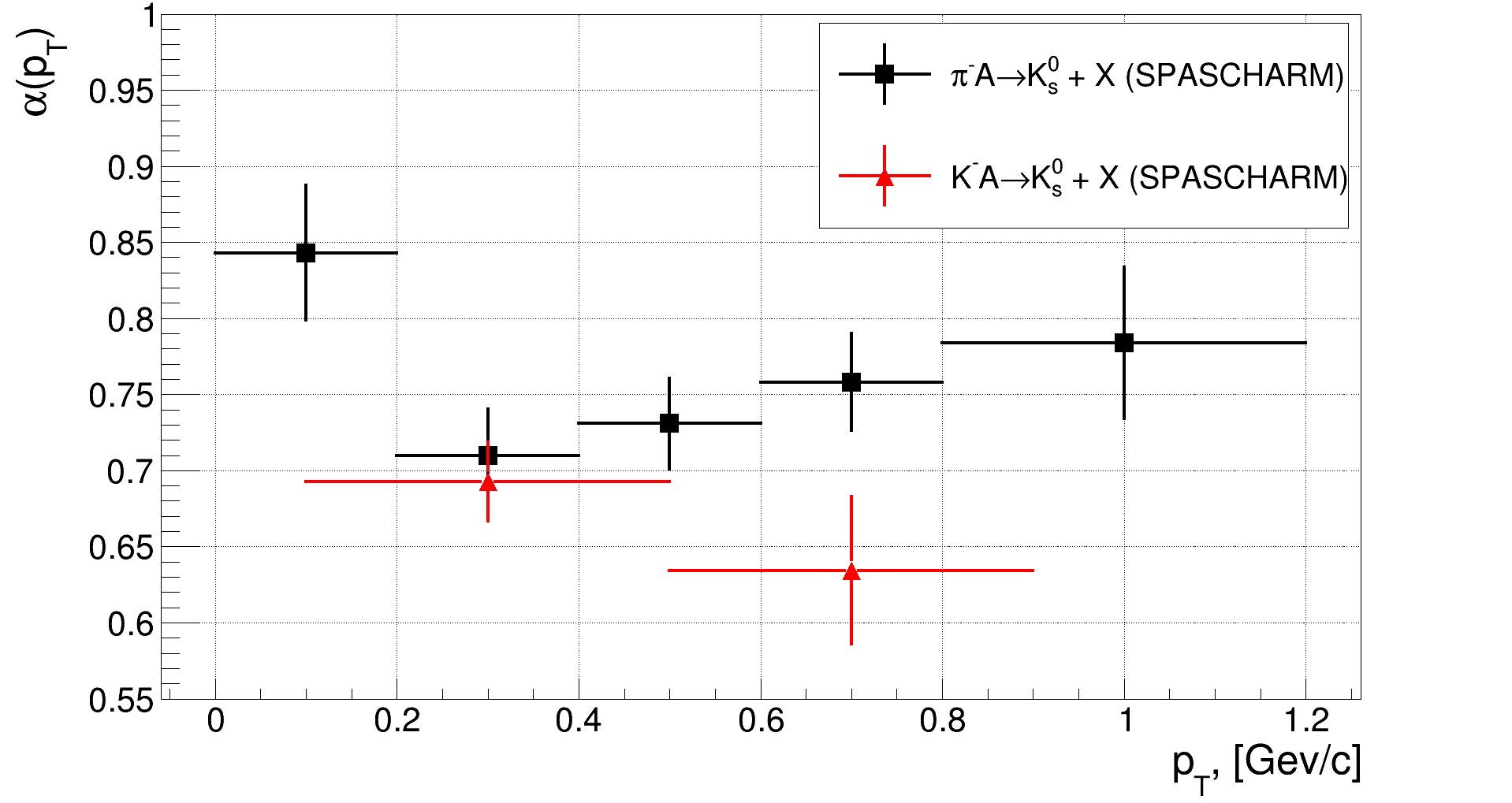 Калугин Н., Научная сессия секция ядерной физики ОФН РАН-2024, ОИЯИ
3
The SPASCHARM Detector
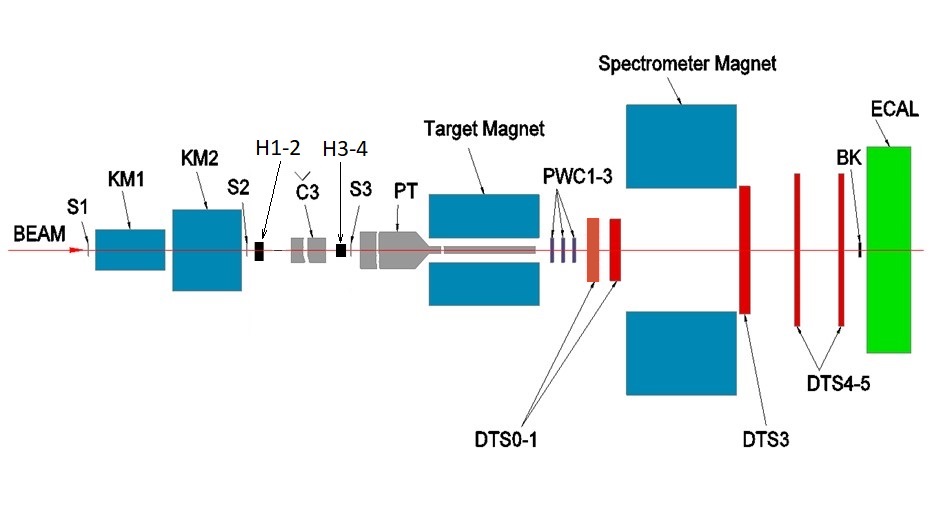 Nuclear targets location
We have carried out analysis of the experimental data had been collected in 2022
ICPPA, 22-25 October 2024
(3)
Nikita Kalugin (SPASCHARM coll.)
Event selection for K*-(892) → Кs0π-
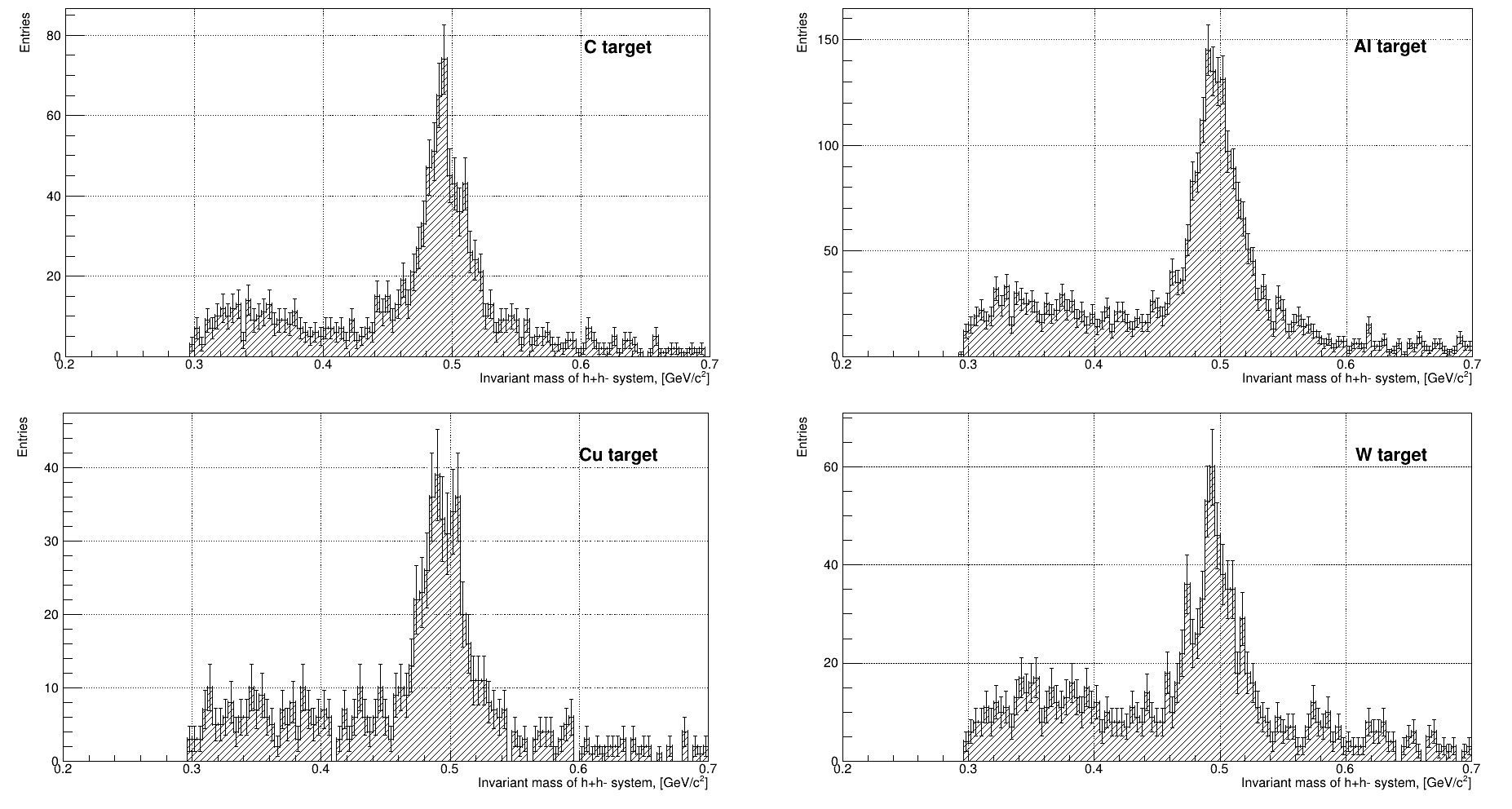 Multiplicity of beam tracks is equal to 1
Identified K- beam track by Č1,Č2,Č3 Cerenkov beam counters
At least one positive charged reconstructed track and at least two negative charged reconstructed tracks
V0 were selected from all pairs of positive and negative reconstructed tracks which formed a vertex (decay point) in the decay zone: between Zdecay ≈ 31 cm and Zdecay ≈ 77 cm
The distance between the two opposite tracks at the decay point had to be smaller that ~0.6 cm
Rejection kinematical ranges corresponding to Λ0→ pπ- decay and γ → e+e- conversions
Z-coordinate of the reconstructed primary vertex was required to coincide with the center of a target(~23cm for all targets) to within 3 standard deviations (~2.5cm)
The cosine of the pointing angle, which corresponds to the angle between the V0 momentum and the line connecting the secondary vertex to primary vertex, is required to be larger 0.98.
Clearly visible signal from Кs0 → π+ π-
ICPPA, 22-25 October 2024
(4)
Nikita Kalugin (SPASCHARM coll.)
Kinematic fitting for Кs0 → π+ π-
Kinematic fitting is a powerful tool widely used in particle physics analyses, recognized for it’s ability to improve the resolution of measured particle track Parameters, suppress background, reconstruct undetected particles and to determine the position of vertices.
Our goal is to find an improved set of charged tracks parameters as close as possible to the true values (we need Кs0 ‘s 4-momenta with high accuracy)
For purely kinematic fit the charged track parametrization is follow:
Inverse momentum 1/p [MeV-1 c]
Polar angle θ [radians] defined from 0 to π. 
Azimuthal angle φ [radians] defined from -π to π relative to the beam (z) axis
Covariance matrix, where the diagonal entries corresponds to the uncertainties in parameters 1/p, θ, φ
ICPPA, 22-25 October 2024
(5)
Nikita Kalugin (SPASCHARM coll.)
Kinematic fitting for Кs0 → π+ π-
General formalism for kinematic fitting
ICPPA, 22-25 October 2024
(6)
Nikita Kalugin (SPASCHARM coll.)
Kinematic fitting for Кs0 → π+ π-
General formalism for kinematic fitting
Non-linear constraint !!!
ICPPA, 22-25 October 2024
(7)
Nikita Kalugin (SPASCHARM coll.)
Kinematic fitting for Кs0 → π+ π-
General formalism for kinematic fitting
ICPPA, 22-25 October 2024
(8)
Nikita Kalugin (SPASCHARM coll.)
Kinematic fitting for Кs0 → π+ π-
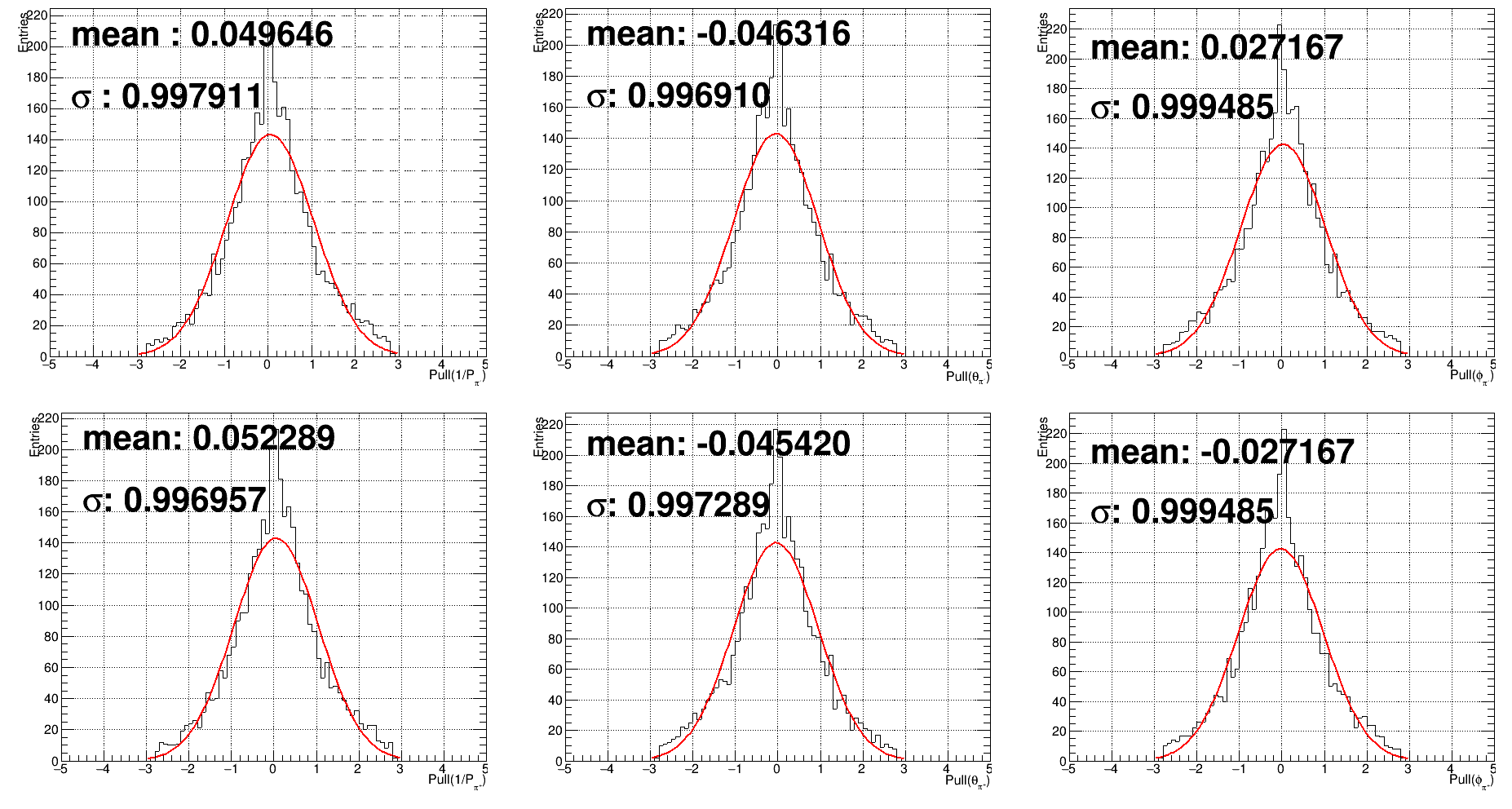 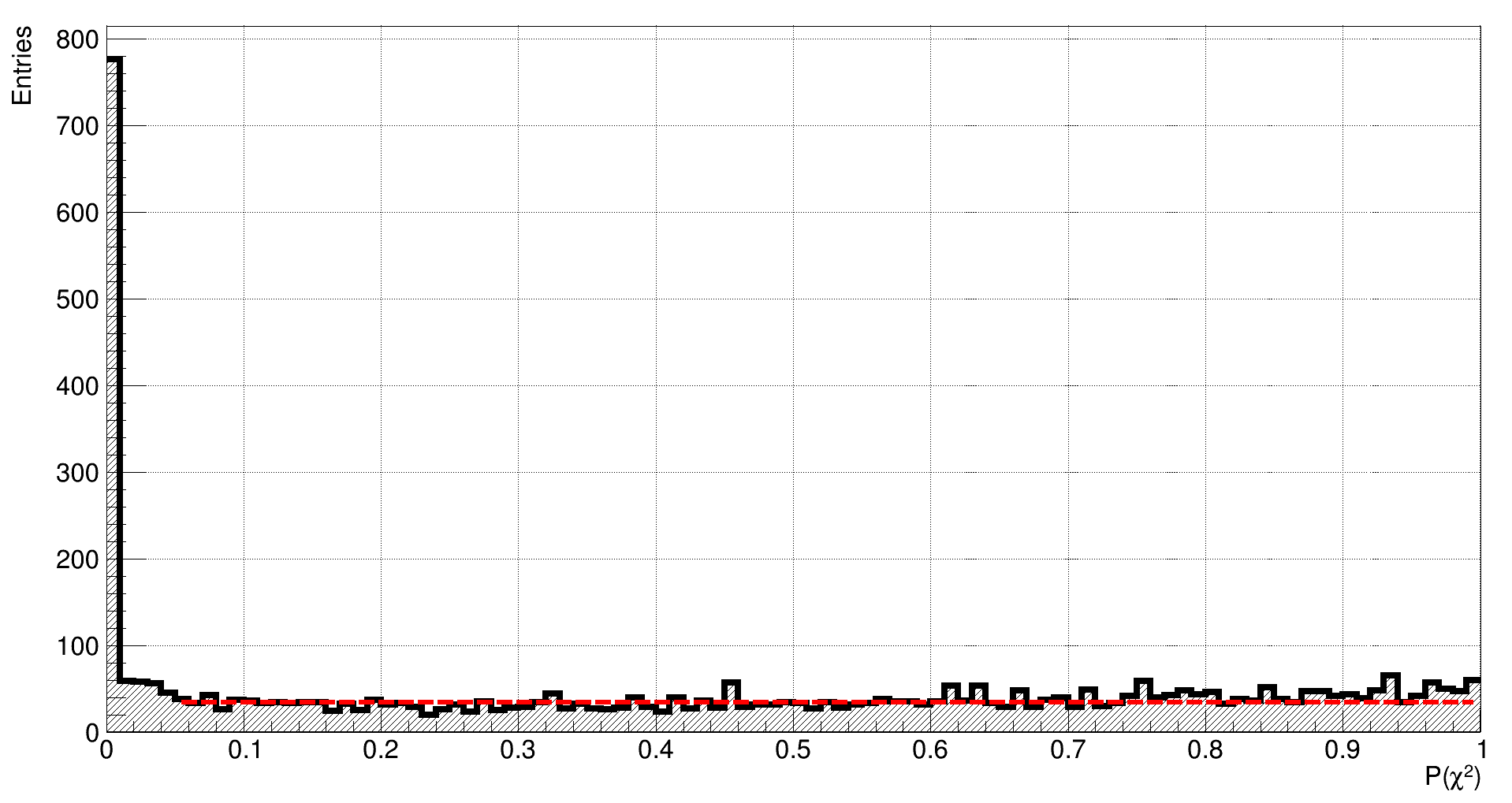 ICPPA, 22-25 October 2024
(9)
Nikita Kalugin (SPASCHARM coll.)
Kinematic fitting for Кs0 → π+ π-
Results
After 1C-Fit
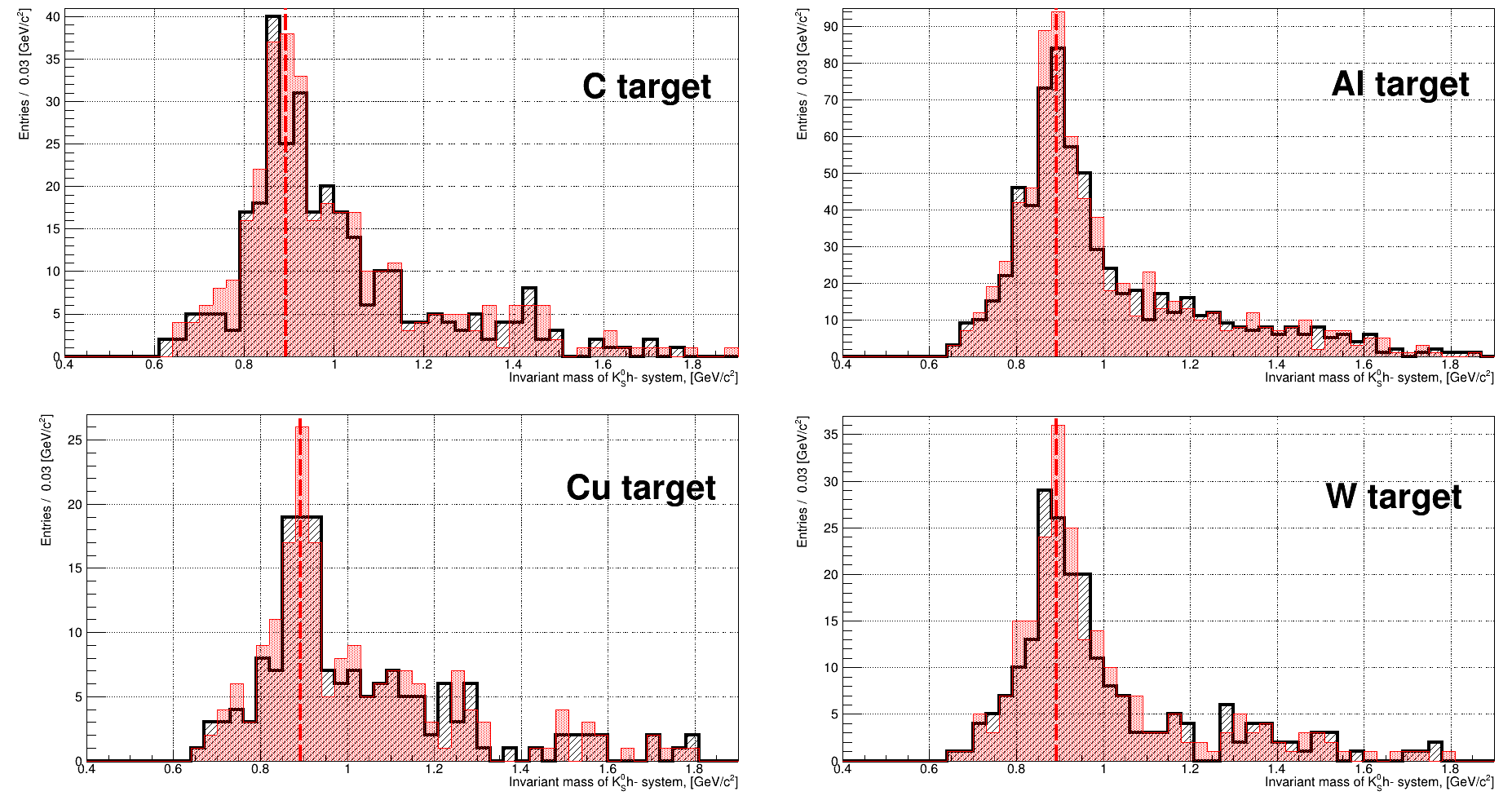 The mass peak is centered near the PDG K*-(892) mass value for all targets
A slight increase in statistics at the peak for some targets
~6% improvement in the determination of the Кs0h-system invariant mass
There is not visible background suppression
Black filled histogram: invariant mass of Кs0h-system pre-1C-fit  
Red filled histogram: invariant mass of Кs0h-system post-1C-fit  
Red dashed line PDG K*-(892) mass. The results corresponds to events with confidence level 0.005
ICPPA, 22-25 October 2024
(10)
Nikita Kalugin (SPASCHARM coll.)
Total statistics of K*-(892) → Кs0π-
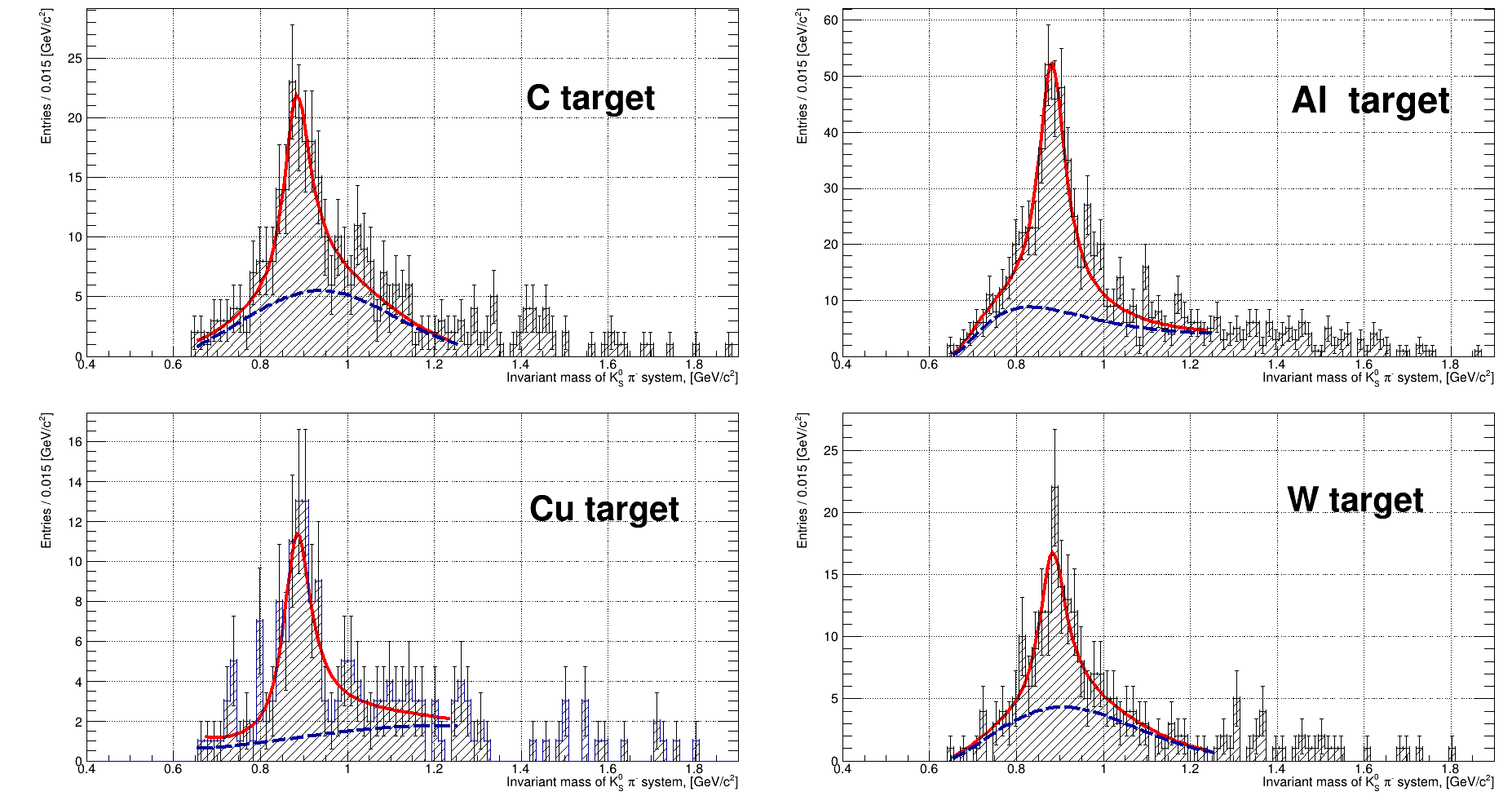 144+/-12
367+/-19
105+/-10
93+/-10
A-dependence
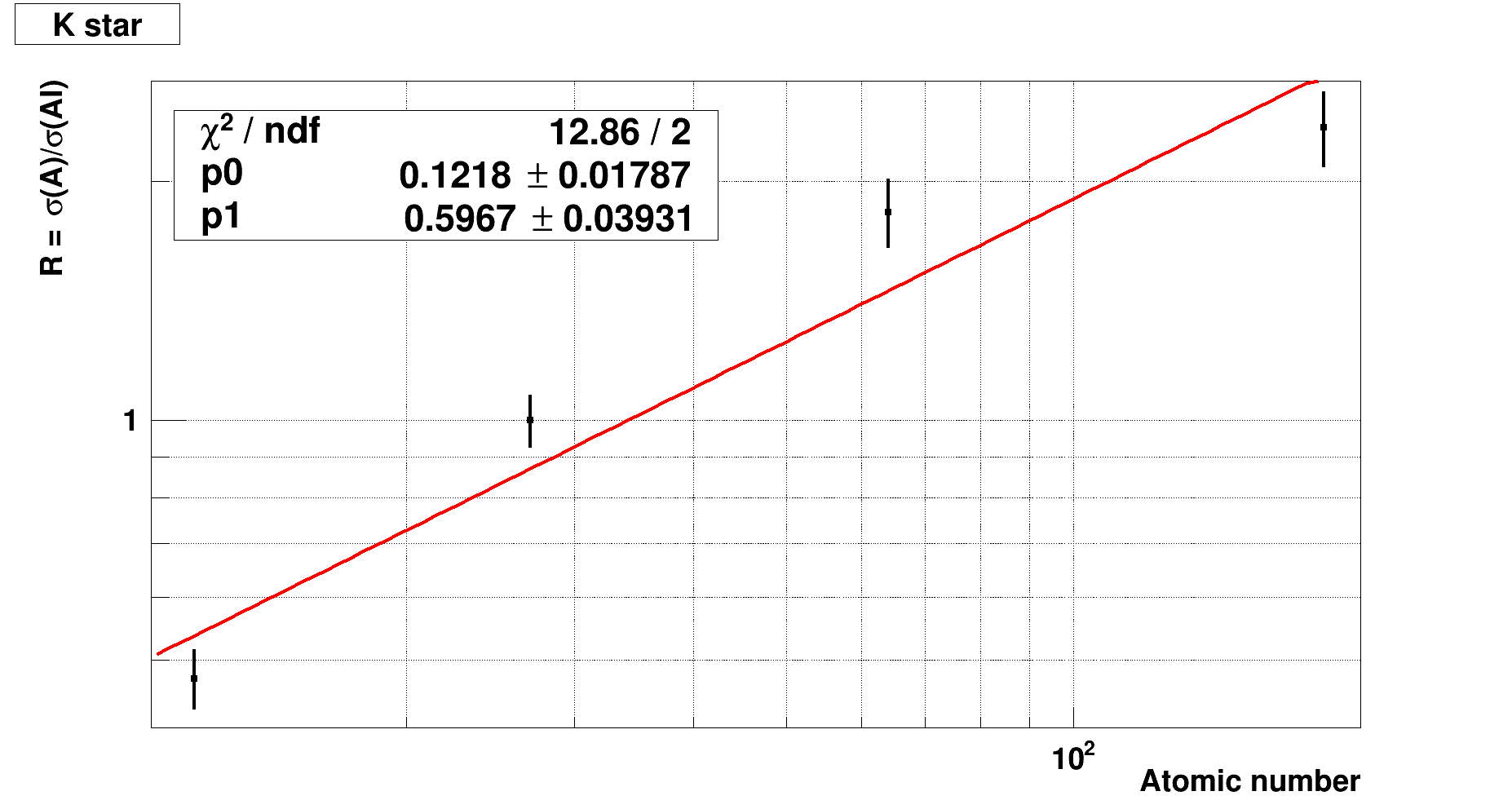 ICPPA, 22-25 October 2024
(12)
Nikita Kalugin (SPASCHARM coll.)
Stability of results checking
Other experimental result
WA89 Collaboration(CERN):
Σ-A→ K*-(892) + X: alpha = 0.64 +/- 0.04
Σ-A→ K*+(892) + X: alpha = 0.59 +/- 0.04
π-A→ K*-(892) + X: alpha = 0.65 +/- 0.06
π-A→ K*+(892) + X: alpha = 0.56 +/- 0.06
nA → K*-(892) + X: alpha = 0.5 +/- 0.1
nA → K*+(892) + X: alpha = 0.7 +/- 0.1
ICPPA, 22-25 October 2024
(13)
Nikita Kalugin (SPASCHARM coll.)
Conclusion
We have determined the ratio of the inclusive differential cross sections for three targets (C,Cu,W) to Al in K-A → K*-(892) + X reaction for 0.4 < xF < 1.0 and 0.0 GeV/c < pt ≤ 1.0 GeV/c
We have developed an algorithm for kinematic fitting events with V0.
The work is supported by RSCF grant 22-12-00164
ICPPA, 22-25 October 2024
(13)
Nikita Kalugin (SPASCHARM coll.)